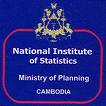 CIVIL REGISTRATION AND
 VITAL STATISTICS
KINGDOM OF CAMBODIA
Second Regional Workshop on Production and Use of Vital Statistics :
From Vital Data to Statistical Tabulations
December 2-6,2013 Daejeon, Republic of Korea
THEY KHEAM  and  PHAN CHINDA

National Institute of Statistics, CAMBODIA
Topics Covered
National legal framework for civil registration and vital statistics system 
Registration infrastructure and resources 
Organization and functioning of  the CR and VSs system
Review of forms used for birth and death registration
Coverage and completeness of registration
Data storage and transmission
Compilation and Dissemination of Vital Statistics
Challenges
2
National legal framework for civil registration and vital statistics system
Background
Before 2002 , Implementation of CR in Cambodia is not available the specific  legal framework , but in December 2000, by the sub decree 103, the Ministry of Interior, RGC, created the legal framework for civil registration system in the country. The sub decree was enforced on 01st August 2002, and the objective of the government is to bring its entire population under the new and uniform civil registration system by August 2005.
Challenges…
National legal framework for civil registration and vital statistics system
Legal framework for CR implementation
Recently, Cambodia has been a new civil code, but this code have not been implemented yet. However the new CR system have suitable legal base to implement. Those legal bases are :
 Law on nationality
 Law on marriage, family  
 Law on immigration 
Law on statistic ( * )
 Sub decree No.103 on civil registration
 Sub decree No.29 on asking adopted children to abroad
 Sub decree No.183 on marriage between C & F
Challenges…
National legal framework for civil registration and vital statistics system
Current
CR 
system
CR system in Cambodia is base on simple principle, easy, clear and economic.
CR documents are issued by mandated officials at commune/sangkat level.
The CR system allows the state to know the exact number of its population, to protect its citizens and to do socio-economic development planning. (*)
The responsibility of recording birth, marriage and death has been given to chief of commune for official assigned in this purpose.
Challenges…
National legal framework for civil registration and vital statistics system
Current
CR 
system
Applying for registration in the book of registration is the obligation of every Khmer citizen (art.3)

Birth within 30 days and death within 15 days.(art.17 & 35)

Father, mother or guardian shall apply for a child’s birth certificate( art.25) 

Family members of deceased shall apply for a death certificate(art.40)

failure to register birth or death, paying 1000 R and 4000 R.(art.25&40)
Challenges…
National legal framework for civil registration and vital statistics system
Current
CR 
system
The registrants are recorded in two identical books.

After closing the books, one was sent to first instance for legal used and other was sent to district for safe keeping.

The books are to be opened on first Jan. of the current year and closed on the last day of the year.
Challenges…
Registration infrastructure 
and resources
Registration infrastructure
Center : Ministry of Interior, Department General of Local Administration, Department of General Administration, Office of Statistic & Civil Registration.
Province : Provincial Administration, Office of  Statistic & Civil Registration.
District : District Administration, Office of General Administration.
Commune : Commune office.
Challenges…
Central Government
Central Government
23 Provinces  and 1 Municipalities
171 Districts and 14 Khans
1,510 Communes and 111 Sangkats (1,621 C/Ss)
extþ
Provinces
Rkug
Municipalities
Rsuk
Districts
xNÐ
Khan
XuM
Communes
sgáat;
Sangkat
Registration infrastructure 
and resources
Registration infrastructure
Previous Administration Management Structure
 Four-tiered government structures:
Challenges…
Central Government
01
Capital City
Provinces
23
08
26
159
Municipalities
Districts
Khan
Sangkat
Sangkat
Sangkat
Communes
96
1397
128
Registration infrastructure 
and resources
Registration infrastructure
Current administration management structure
 Four-tiered government structures:
Challenges…
Registration infrastructure 
and resources
Registration resources
MOI shall have duty to standardize CR books throughout the country.

MOI shall have duty to train CR official.

MOI ensure to provide sufficient amount of CR books and certificate.

Printing CR books & certificates and training on CR for all CR officials shall be charged from the state budget.

The country currently have 1621 c/s local civil registrars/clerks
Challenges…
Organization and functioning of  the CR and VSS system
The new and uniform of CR system has started from 1st August 2002 till 30 September 2004, There are  less than 5% of the birth certificates issued.
In June 2004, Some articles of sub decree on CR was amended.
From 1st October 2004 to 31st December 2006, RGC has started the national mobile civil registration Campaign.
During campaign the birth and death certificates are delivered free of charge.
Challenges…
Organization and functioning of  the CR and VSS system
The registration has been done by handwriting.
MoI conducted training on how to register to mobile team members which is supported by ADB.
ADB provides incentive for mobile team member $5/100 records registered.
MoI conducted a public information campaign directed to population on importance and benefits of birth, marriage and death registration documents.
Challenges…
Organization and functioning of  the CR and VSS system
Plan international Cambodia and UNICEF assist MOI on public awareness campaigns.
24 UNV deployed to assist the provincial officials.
More than 13.000 mobile team members reach to village to register
Over 12 millions people has obtained the birth certificates that equal to over 90% of birth certificates issued.
Started computerizing CR data [2002-2006] in 2009 supported by ADB.
Over 1.8 millions of birth records have been entered in the database system.
Challenges…
Review forms used for birth  and death registration
Review of 
Birth 
Recode
Form
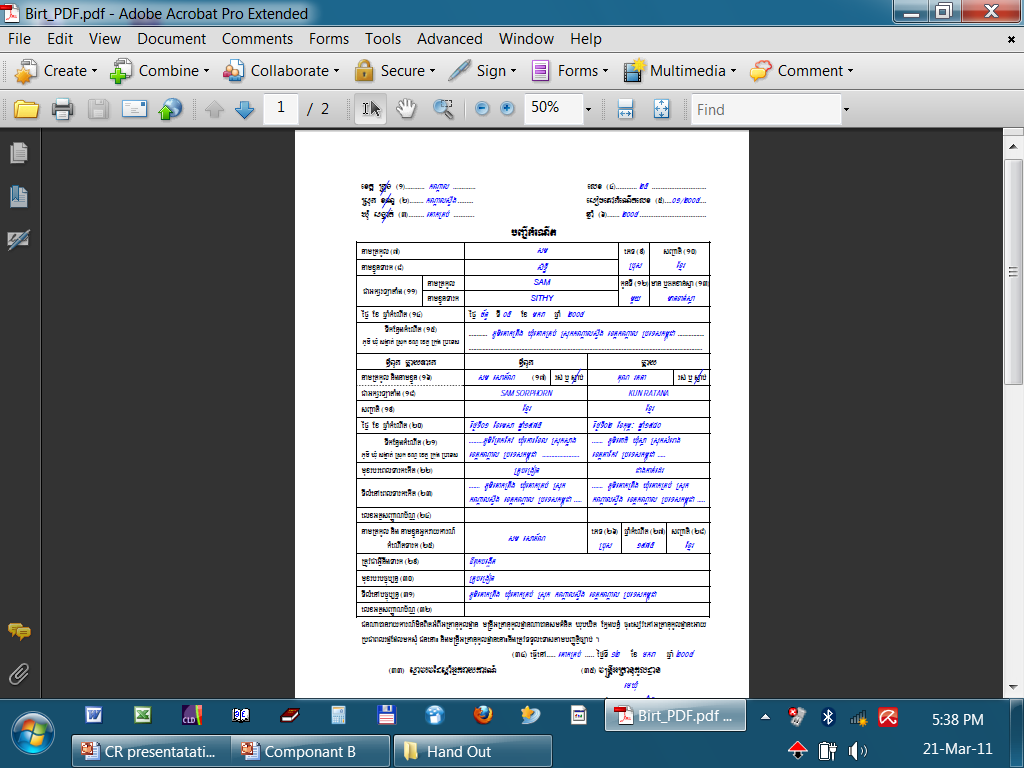 Challenges…
Review forms used for birth  and death registration
Review of 
Death
Recode 
Form
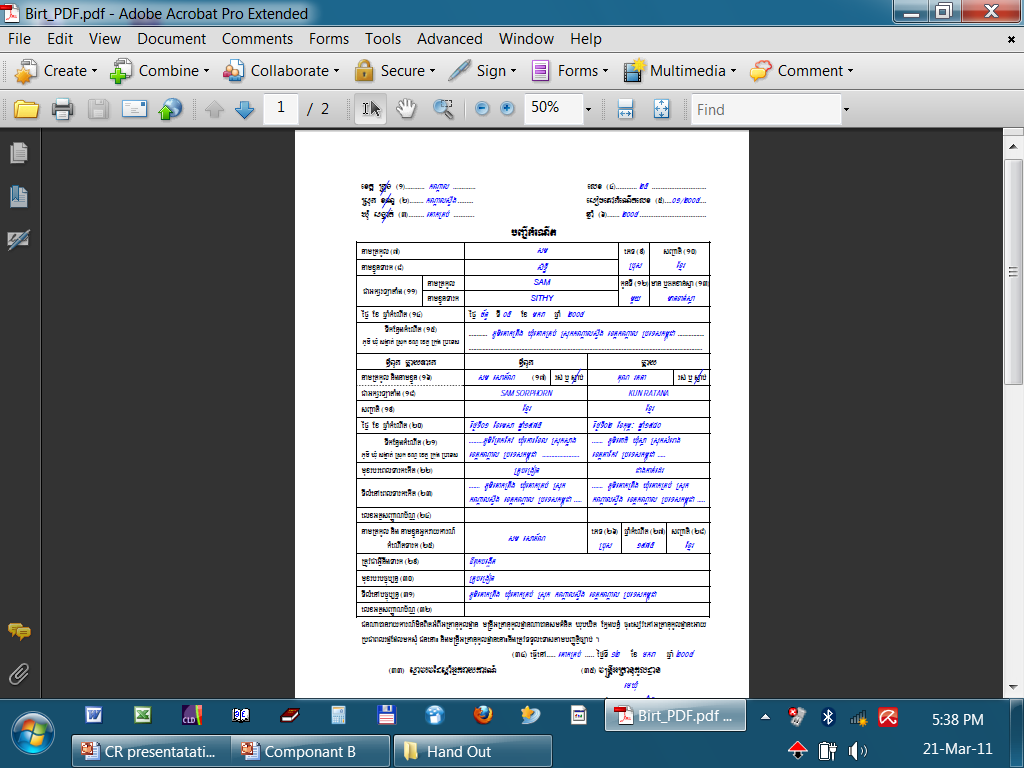 Challenges…
Review forms used for birth  and death registration
Birth record form was 
Included
Death record form was
 Included
1- child information
Family and given name, sex, nationality, name in Latin, Child number,…….date of birth, place of birth
2-Parents information
3-Reporter information
1-Decesed person information
2-Parents information
3- Reporter information
Challenges…
Coverage and Completeness of Registration
Some people living in the remote area have ignored in civil registration, however the mobile team members have reached to their home. 
C/S official’s capacity in civil registration implementation is limited .
People’s understanding on the importance of civil registration is limited.
People’s migration from one place to other
In Year 2009 only  60.4% ( CDB source )
Challenges…
Data storage and transmission
1 – One copy of all birth and death records from 2002 to 2010 have been  keeping in the district hall and another copy have been keeping in the center of ministry of interior and some provincial hall.
2 – Only 1.8 millions birth records among 13 millions  were included into computerized system.
3 – 86% of birth records are still not yet transfer into computerized system.
Challenges…
Compilation  
    - CBR
    - CDR
    - MMR
   -  TFR
   - Others
Dissemination  
   - DUSC
   - NIS Website
   - Cam Info
Data available with Hard and Soft
Compilation and Dissemination of Vital Statistics
CDHS 
2000,2005, 2010
2014
CIPS 2004, 2013
Censuses 1998, 2008
Nothing Vital Statistics from CRS , MOI Product 
only legal document (Birth , Death and Married certificates)
Challenges
1 – The CR system have been met the primary purpose but not yet the secondary purpose .(A1.2)
2 – The definition of live birth ,  fetal death or stillbirth have not been included in the birth registration law.(A1.7)
3- There is not a law or regulation requiring hospitals and health facilities to report births and deaths.(A1.11)
4 –The funds for CR & VSS are not clear in the law, so these funds are not adequate to ensure the proper functioning of the system. Esp., for VSS.(A2.3)
5 – The current budget for the vital statistics unit is inadequate.
Challenges…
Challenges
6 – The current communication mechanisms between the civil registration authority and others involved in the collection and production of vital statistics are weak. (B1.5) 
7 – The cause of death is included on the registration form, but the reality of implementation is unclear.(B1.4)
8 – The additional items collected on the birth and death registration forms are nationality, legitimacy or illegitimacy, place of birth of deceased, prior occupation of deceased, ID card No.(B2.3)
9 – The main obstacles to improving civil registration are lack of knowledge about the need to register births and deaths, financial barriers and illiteracy.(B3.23)
10 –The local registration offices record and store the collected information on births and deaths by registry books. So lack of funds for data collection , compilation , analysis and these data have not been transferred to VSS and dissemination yet.
Challenges…
Thank You
For 
Your  attention